Audit and Risk Committee Oversight Report on the 2nd, 3rd and the 4th Quarter Performance of 2022/23 Financial Year
Presented by:
Ms Gratitude Ramphaka CA (SA)
Chairperson: Audit and Risk Committee
09 June 2023
Table of Contents
Background
ARC Oversight Responsibilities
Financial Management
Performance Information
Internal Audit
Information Communication Technology
Risk Management and Internal Control
Human Resource Management
Background
Audit Committee Responsibility and Independence
The Audit and Risk Committee (ARC) of the Department of Women, Youth and Persons with Disabilities (Department) is an independent and non-executive committee appointed in terms of Section 38(1)(a)(ii) and in accordance with 77 of the PFMA.
The ARC operated in accordance with the Department’s ARC Charter which served as the terms of reference for the ARC. The ARC Charter outlines the purpose, responsibility and the authority of the ARC in the Department.
The ARC provided oversight to the Department on governance, risk management, internal control practices/processes, financial and non-financial performance reporting as well as compliance with applicable legislation.
During the 2022/23 financial year, the ARC met on a quarterly basis to oversee the Department’s quarterly performance reports. 
Each time the ARC met on a quarterly basis, an in-committee meeting which consists of the ARC, Accounting Officer, Chief Director: Corporate Management and the Chief Audit Executive was also held for the committee to be apprised on labour issues, disciplinary cases and litigations in the Department.
Financial Management
In the quarterly ARC meetings,  reports on the following items were presented and discussed:
 Budget vs Expenditure 
Based on the reports presented in the ARC meetings, the Department was on course in terms of managing its budget and expenditure. The Department reported various systems and mechanisms that were implemented to manage and monitor the budget and expenditure. The systems implemented by the Department include the monthly budget committee meetings, development of procurement plan and the demand management plan, reprioritisation of the budget on regular intervals and communication with responsible managers on instances where over or under spending of budget are detected. 
During the 4th Quarter ARC meeting, the preliminary financial year end figures were provided as follows:
The adjusted appropriation was R991.7 million and the expenditure was R982,7 million  (99,1% of the adjusted appropriation).
At operational level, the adjusted appropriation was R209.7 million and the department spent R200.7 million (95,7% of the operational budget). 
The Department further reported it is in the process of finalising the virements and shifting of funds between the programmes to ensure that unauthorised expenditure is not incurred on main division level.
Irregular, fruitless and wasteful expenditure
In the 2nd, 3rd and the 4th quarter of the financial year, management reported and assured the ARC that the Department did not incur irregular, fruitless and wasteful expenditure.
The transactions that resulted in irregular expenditure incurred in 2017/18, 2016/17, 2015/16, 2013/14 and 2012/13 which information was available were investigated.
Financial Management
26 transactions which are classified as irregular transactions were not investigated due to unavailability of payment batches. The details of the transactions that were not investigated are as follows:








Consequence management was implemented on all the officials who have been found to have transgressed the applicable prescripts who are still in the employment of the Department and other Government Departments. 
The ARC was assured that on all transactions investigated, the Department did not suffer any loss as a result of irregular expenditure incurred.
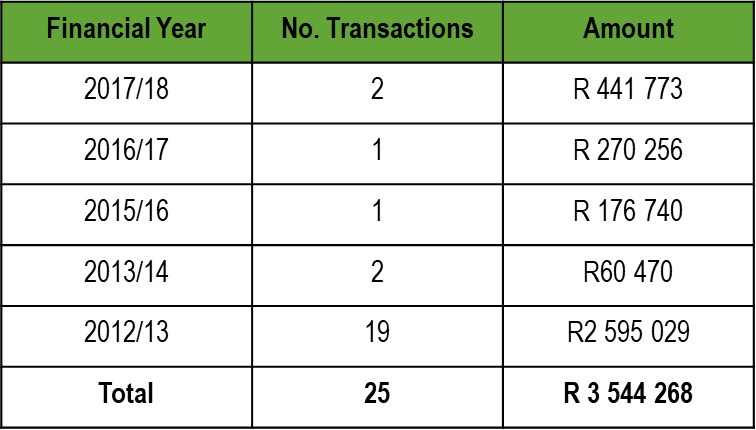 Financial Management
Deviations from Normal Procurement Processes
The Department reported several deviations from the normal procurement of goods and services. The Department assured the ARC that prior approval was obtained from the Accounting Officer to deviate from the normal procurement processes and that there are valid reasons for the deviations. An assurance was also provided that none of the deviations will result into irregular expenditure. 
Payment of Valid Invoices within 30 days
In three quarters the reports indicated that all valid invoices were paid within 30 days after the receipt of the invoice.
Progress on the Implementation of Audit Action Plan
The latest progress report on the implementation of the audit action plan indicates that thirteen (13) of the nineteen (19) audit findings for 2021/22 financial have been resolved. Assurance was also obtained from Internal Audit on the reported status. The following audit findings were not yet resolved:
Inadequate segregation of duties in ICT division due to understaffing,
Employees without Job descriptions,
Performance agreement not signed,
Non-compliance to the B-BBEE Commission Act, 
Long outstanding debtors, and
Non performance of external assessments on Internal Audit function
Financial Management
Recommendation
The Department should consider shifting funds from areas with underspending to those with high budget constraints.
A project plan for investigation of irregular expenditure should be developed for approval and monitoring by the Accounting Officer.
Additional resources should be obtained to assist with irregular expenditure investigations. 
Implementation of the recommendation
Some of ICT contractual obligations were funded through shifting of funds from other funded areas where the spending was low. 
A Project Plan approved by the Accounting Officer was presented in the 2nd quarter ARC meeting and progress reports against the Project Plan were provided in the quarterly ARC meetings.
Two additional human resources were obtained on a month to month fixed term contract for a period of five months (01 November 2022 to 31 March 2023) to assist with the irregular expenditure investigations.
Performance Information
The ARC monitored the progress against the Annual Performance Plan (APP) on a quarterly basis. Management provided clarity on areas of performance information in all instances where the Committee requested it. The ARC is satisfied with explanation provided by management on areas where clarity was sought. 
In the 4th quarter of the financial year, management reported that out of 38 targets planned 37 (97%) were achieved and 1 (3%) was not achieved. 
Internal Audit provided the ARC with reports on the review of quarterly performance information. Management provided assurance that all matters raised by Internal Audit in the audit reports were adequately addressed.
There were no significant matters that were of concern to the ARC on reported performance except few issues in the 4th quarter which the ARC referred back to management to address adequately. These matters were related to the portfolio of evidence to support the reported quarter 4 performance.
Internal Audit
ARC Charter and Internal Audit Charter
The ARC reviewed and recommended the ARC Charter for 2022/23 financial year for approval by the Accounting Officer.
Internal Audit Charter
The ARC considered and approved the reviewed Internal Audit Charter for 2022/23 financial year.
Internal Audit Plan
The ARC considered and approved the Rolling Three-Year Internal Audit Plan and the Annual Internal Audit Plan based on the risk exposures from the Department’s risk registers, Auditor-General of South Africa audit findings for 2021/22 financial year and available Internal Audit resources.
Recommendation
Given the limited Internal Audit human resources and the urgency to investigate irregular expenditure incurred in the Department since the inception of the Department, the ARC recommended that additional human resources be obtained to assist with the investigation of irregular expenditure in the Department. 
The ARC also recommended additional human resources in order to increase Internal Audit coverage on high risk areas in the Department and alleviate existing workload pressure within the Internal Audit function.
Internal Audit
Implementation of the recommendation
The Department appointed additional two officials on a five months fixed term contract to assist with the investigation of irregular expenditure in the Department (01 November 2022 until 31 March 2023). 
An unfunded position of Assistant Director: Internal Audit was prioritised for funding from the savings that will be realised from the lower rental costs emanating from the move to the new building.  
External Quality Assessment on Internal Audit 
Recommendation
The Internal Audit function was due for external quality assessment as required by the Institute of Internal Auditing Standards. The ARC recommended that funds be allocated to procure the requisite external quality assessment. 
Implementation of the recommendation
Funds were allocated to procure external quality assessment services.
Progress on the implementation of the Internal Audit Plan
Nineteen (19) audits were approved and planned for in the revised Audit Plan for the 2022/23 financial year. By the end of the fourth quarter, fourteen (14) audit projects were completed, three (3) audit projects were in progress and two (2) were not performed. Nine (9) ad-hoc reviews were performed of which eight (8) were on procurement of goods and services above R 500 000.00 to detect possible irregular expenditure.
Internal Audit
Recommendation
Ad-hoc work performed by Internal Audit impacts adversely on the achievement of the Annual Internal Plan. Prior approval must be obtained from the ARC for any ad-hoc audit requests.
Implementation of the recommendation
Both management and Internal Audit committed that prior approval will be requested from the ARC on all ad-hoc requests.
Management indicated that the Department is considering at obtaining probity auditors as an interim solution to perform due diligence review on the procurement of goods and services. 
The Department is also in the process of establishing an Internal Control Unit. It will start by appointing  Assistant Director: Internal Control through the savings that will be realised on office accommodation.
Information Communication Technology
Information Technology Governance structures (Information Communication Technology (ICT) Strategic Committee and ICT Operational Committee) were operational during the 2nd, 3rd and the 4th quarter of the financial year. The ICT Strategic Committee is chaired by an external person who provided progress reports to the ARC.
ICT needs in the ICT Master (Strategic) Plan are funded by the business units because ICT Unit does not have budget to fund the needs of the business units. 
ICT connectivity of the Department was affected by the relocation to the new building. The Department put in place measures in a form of interim Wi-Fi network and interim connection to the operational system to ensure that the Department is operational whilst still implementing the permanent solution (LAN cables and Corporate Wi-Fi).
During the period under review the Department in an effort to ensure that its information technology is fully operational, the following were procured:
 Latest version of Microsoft (Microsoft M365 Licenses),
Internet upgrade and Dataline to 30mb,
SITA network cabling, etc. 
It also met its ICT contractual obligations including the ZOOM License renewal, Trend Micro (Antivirus) license renewal and SSL wildcard certificate etc.
Information Communication Technology
Limited ICT human resources remained a challenge, the ICT unit staff complement consists of three (3) officials – GITO and two technicians. This shortcoming resulted in the audit finding by the Auditor-General of South Africa for three consecutive financial years:
 Four of the five audit findings on ICT emanating from 2021/22 financial year were resolved. The audit finding on inadequate segregation of duties within ICT unit could not be resolved due to human resource constraints.

Recommendation
The Department should use savings on goods and services to fund projects in ICT Master (Strategic) Plan.
Human resource constraints within the ICT unit should be a high priority to the Department and the audit finding could be included in the motivation for the required additional human resources.
The GITO should prepare a report for the ARC on the state and the challenges of ICT security in the Department
Risk Management and Internal Control
The Department implemented an Enterprise Risk Management Framework to strengthen system of internal controls in the Department.  There is a Risk Management Committee in place which assists the Accounting Officer in designing, implementing and coordinating the Department’s risk management activities.
Risk management progress reports were presented in the quarterly ARC meetings based on the Department Strategic , Operational and fraud risks registers which were approved in the first quarter. They provided assurance that risk exposures and internal controls are adequately monitored.
Quarterly Internal Audit reports provided the ARC with assurance on the adequacy and effectiveness of governance, risk management and internal control processes. 
Recommendation
The Department should develop an interim action plan to mitigate the risk exposure brought by inadequate human resources in Risk Management unit.
Management should expedite the filling of the Deputy Director: Risk Management position (responsible for the function of the Chief Risk Officer) which became vacant in November 2022. 
The Department had planned to move to the new building, the ARC advised management to ensure that the relocation to the new building is adequately planned for and the prescripts associated with the relocation are adhered to.
Risk Management unit should identify and assess emerging risks associated with the relocation to the new building. Management should ensure that all risks associated with the relocation to the new building are adequately mitigated and managed.
Risk Management and Internal Control
Implementation of the recommendation
An official is appointed on a month to month fixed term contract as an Assistant Director: Fraud Prevention & Ethics Management based the savings in the budget of compensation of employees. 
The vacant position of the Deputy Director: Risk Management was advertised in December 2022.
The Department assured the ARC that the plan to relocate to the new building is in place. 
The  following progress was reported on the relocation risks:
Risk Management and Internal Control
Implementation of the recommendation















The ARC advised management to ensure that assets that were damaged and lost during the relocation to the new building are adequately accounted for in the books of the Department and a report on the damaged and lost assets should be presented in the ARC meeting for the review of the Annual Report for 2022/23 financial year.
Risk Management and Internal Control
Implementation of the recommendation
Human Resource Management
Human Resource Management
The vacancy rate of the Department was below 10% except in the 3rd and 4th quarter where it increased to 10.6%. This was  attributed to among others, vacancies in the Office of the Deputy Minister.
The Department reported that:
 the Minister for Public Service and Administration concurred with the redesigned structure and post establishment. It has been  submitted to the Executive Authority for approval.
The revised structure makes provision for the creation of additional 18 posts that will be funded from the savings realised from office accommodation. 
One employee did not sign performance agreement during the financial year and subsequently consequence management was applied.
Thank you